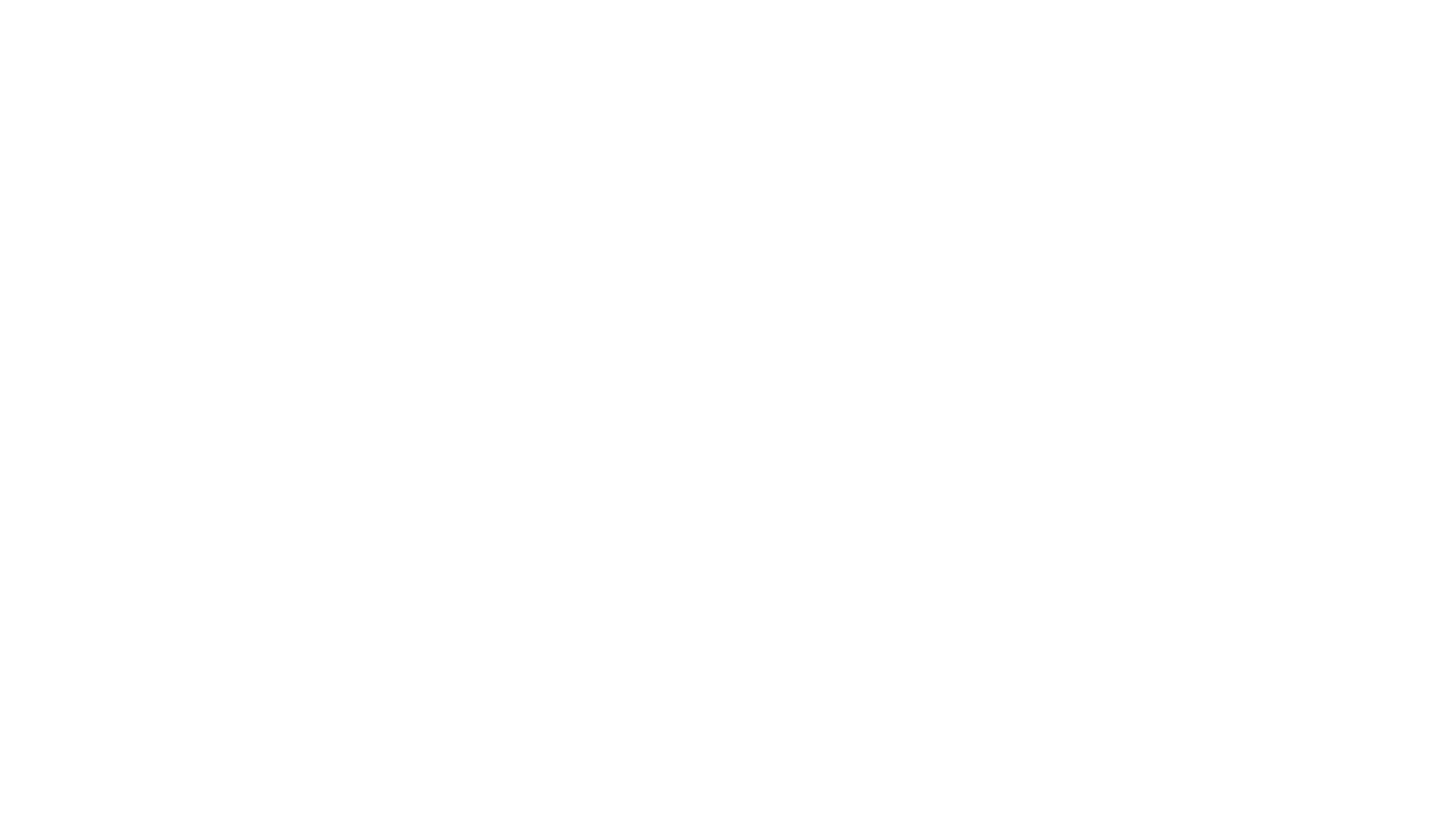 Notas científicas
CUIDADO DEL AGUA
Explicación científica:

El cuidado del agua es cada vez más importante y juntos, con acciones simples, podemos hacer una diferencia real en favor del planeta
Explicación a los niños.

El agua es un recurso que tenemos en nuestro planeta y nosotros como seres humanos tenemos algunas acciones que dañan este recurso como por ejemplo: Durar mucho tiempo bañándonos, regar con mangueras etc.
Higiene
Explicación científica: 

La higiene es el conjunto de conocimientos y técnicas que aplican los individuos para el control de los factores que ejercen o pueden ejercer efectos nocivos sobre la salud.
Explicación para los niños:

La higiene son algunos cuidados que tenemos que tener las personas, por ejemplo; lavarnos las manos con agua y jabón, bañarnos, comer saludable, hacer ejercicio.